Материал подготовлен учителем технологии высшей квалификационной категории Переваловой А.М.                                                  «МОУ Никологорская СОШ Вязниковского района»                   Владимирской области
ВЯЗАНИЕ КРЮЧКОМ
Вязание крючком- 
вид декоративно-прикладного искусства.
 Позволяет изготавливать одежду, 
изделия быта…
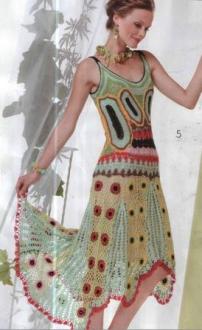 Какие изделия вы можете назвать?
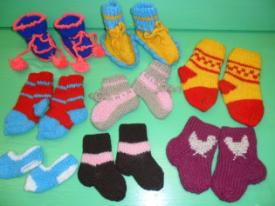 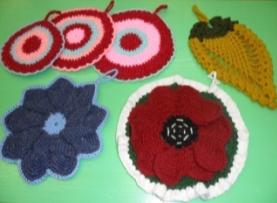 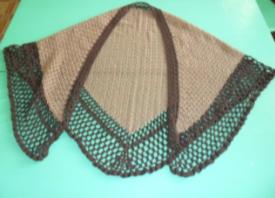 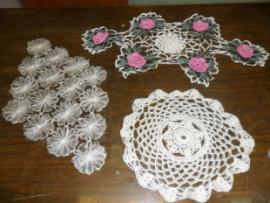 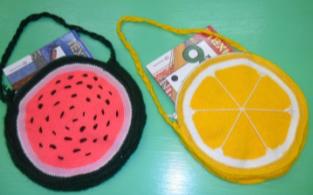 Какие изделия ещё вы можете назвать?
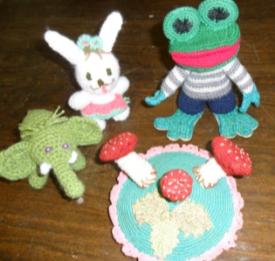 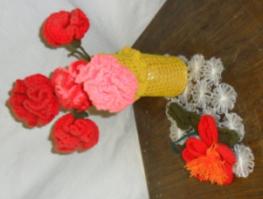 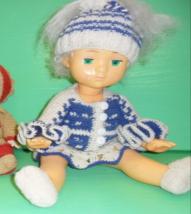 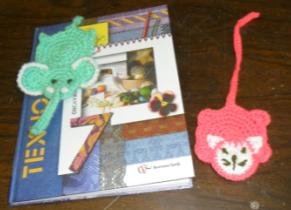 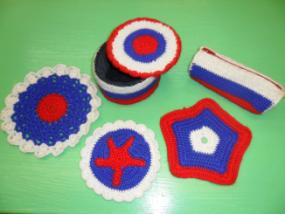 Крючки разные нужны….
Запомните правило: чем крючок толще, тем номер больше.
Диаметр крючка для обычного вязания подбирают в два раза больше диаметра нити
головка крючка
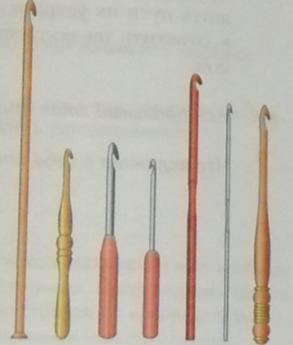 стержень
крючок
.
дерево
Из каких материалов изготавливают крючки
пластмасса
кость
сталь
алюминий
В современном вязании крючком различают три основные техники –
 тунисское вязание (выполняется длинным крючком), 
обычное вязание (плотное или тамбурное, выполняется коротким крючком) ,
 филейное вязание (отдельные элементы вывязываются коротким крючком, а затем с помощью определённых техник собираются в изделие )
Выбор пряжи для вязания
Льняные, хлопковые, шерстяные, пуховые
Натуральная
Пряжа с  добавлением синтетических и металлизированных нитей, различных по цвету и качеству
Фасонная
пряжа
Смешанные природные и синтетические волокна с добавлением металлизированных нитей
Меланжевая
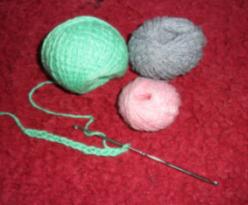 Вискозные или акриловые нити, придающие золотистый или серебристый эффект
Блестящая
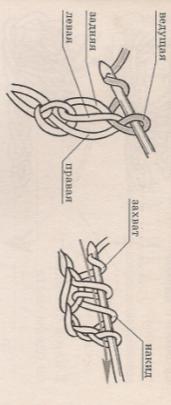 Основные приёмы вязания
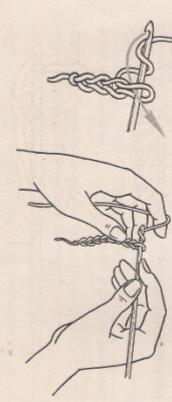 Элементы вязания крючком
Цепочка из воздушных петель
Начало вязания
Приёмы вязания по схемам
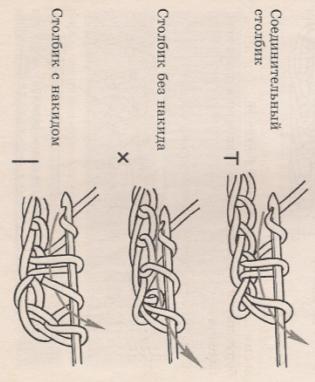 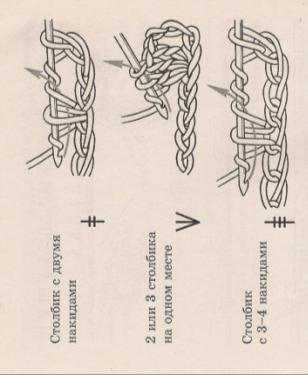 Способы вязания
Правила
При вязании по кругу не забывайте делать прибавки.
Вязание  полотна столбиками без накида можно выполнить тремя способами:  вводя крючок под обе стенки петли, под заднюю или под переднюю стенку петли
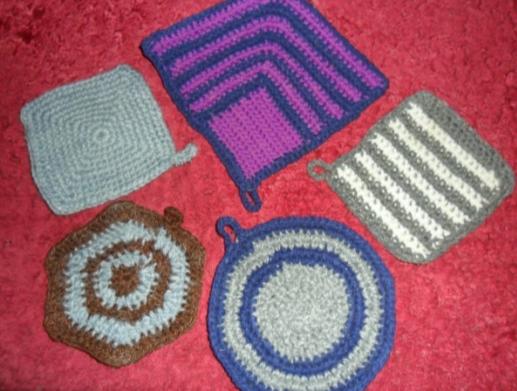 №5
№4
1.Полотно

2.По кругу

3.По  кругу, на 6 углов

4. По кругу на 4 угла

5. Полотно с углом
№1
№2
№3
Обвязка изделий
Слово «кружево» произошло от слова «окружать»,                                       то есть пришивать по краям…
Полотенца
Занавески
Подзоры на кровать
Накидки на подушки
Покрывала
Скатерти
Салфетки
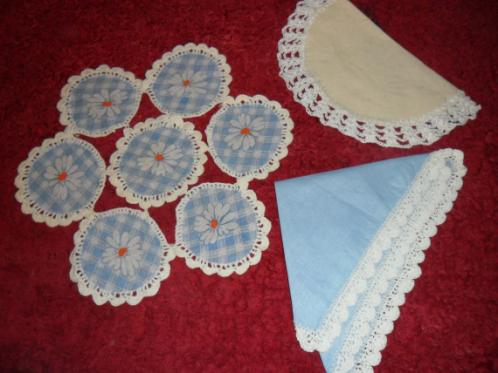 В каких изделиях применяется:
Спасибо за внимание
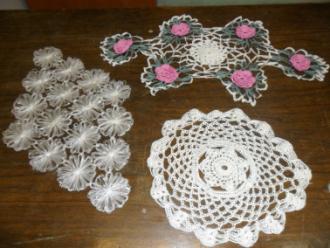 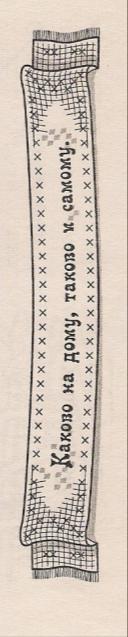 Успехов во всех начинаниях!